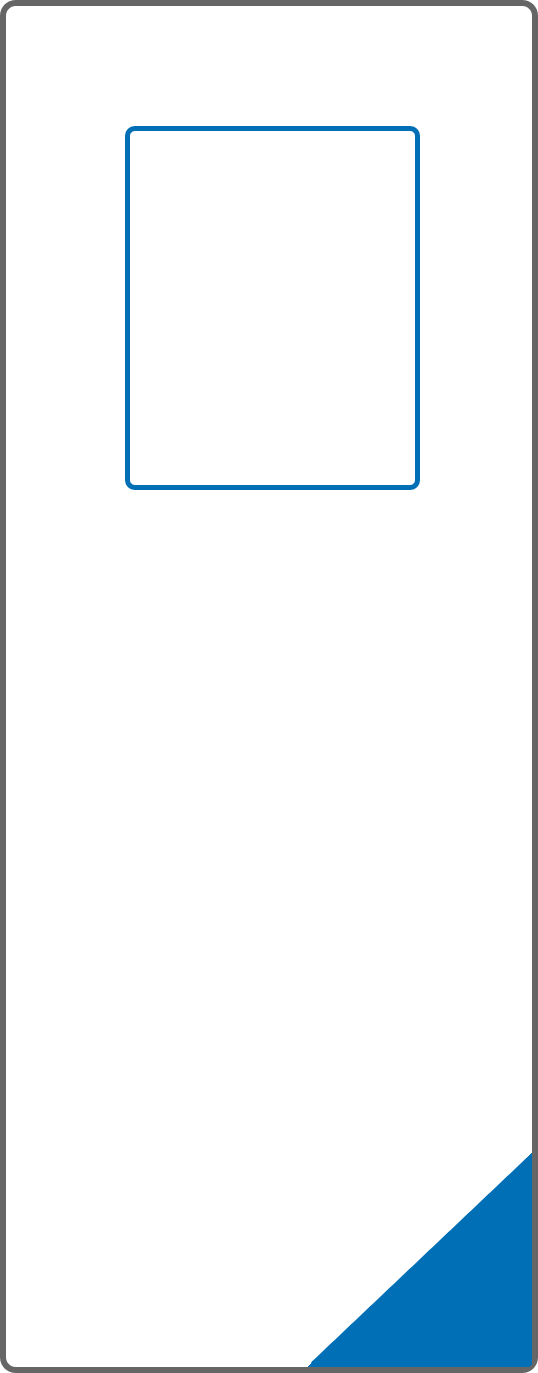 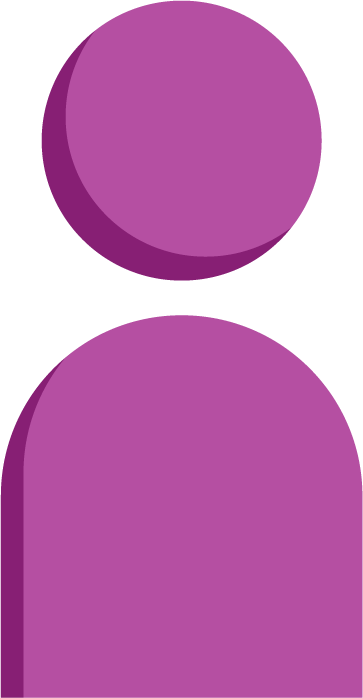 Introduce the sounds
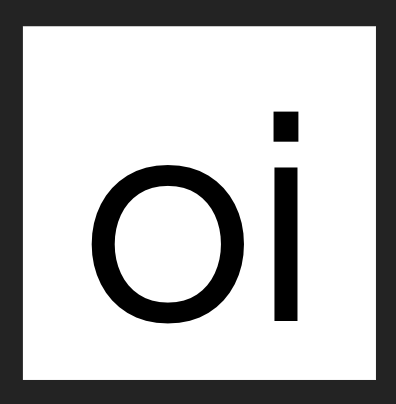 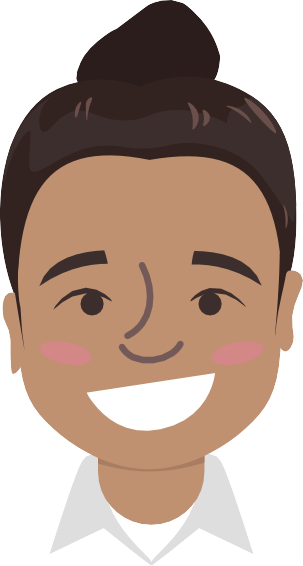 choice 
/ch/ /oy/ /s/ = choice
It’s time to learn new sounds! 

We use the sound rule to help us read!
[Speaker Notes: See lesson plan for specific instructional guidance.

Introduce the Sound!
Say: Learning new sounds is so cool! Repeat our chant after me! 
"It's time to learn new sounds! 
We use the sound rule to help us read!"
Do: Say one sentence at a time of the Introduce the Sound chant and ask the students to repeat after you.
Say: Let's learn a super cool new rule today!

Say: Today, we start Level D! In unit 1, we'll look at decoding and spelling words with diphthongs. Our first diphthong is o-i pronounced /oy/.
Do: Hold up the Sound Letter o-i card.
Say: O-i is a diphthong. A diphthong are two letters, usually vowels, that when combined make a unique sound that changes from the beginning to the end. Listen. /oy/. Do you hear how it starts as one sound but ends as another? That's a diphthong. Say it with me. /oy/.
Do: Listen as students say /oy/.
Say: O-i says /oy/ like join the noise. For example, when I see choice, I say /ch/ /oy/ /s/ = choice. What does o-i say?
Do: Listen as all the students say /oy/.
Say: There is one more special thing about /oy/ spelled o-i. We do not use it at the end of words because English words don't end in i. This spelling of /oy/ will be used in the beginning or middle of words.]
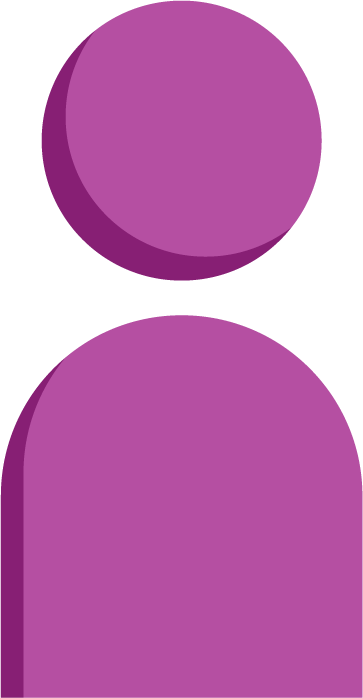 Introduce the sounds
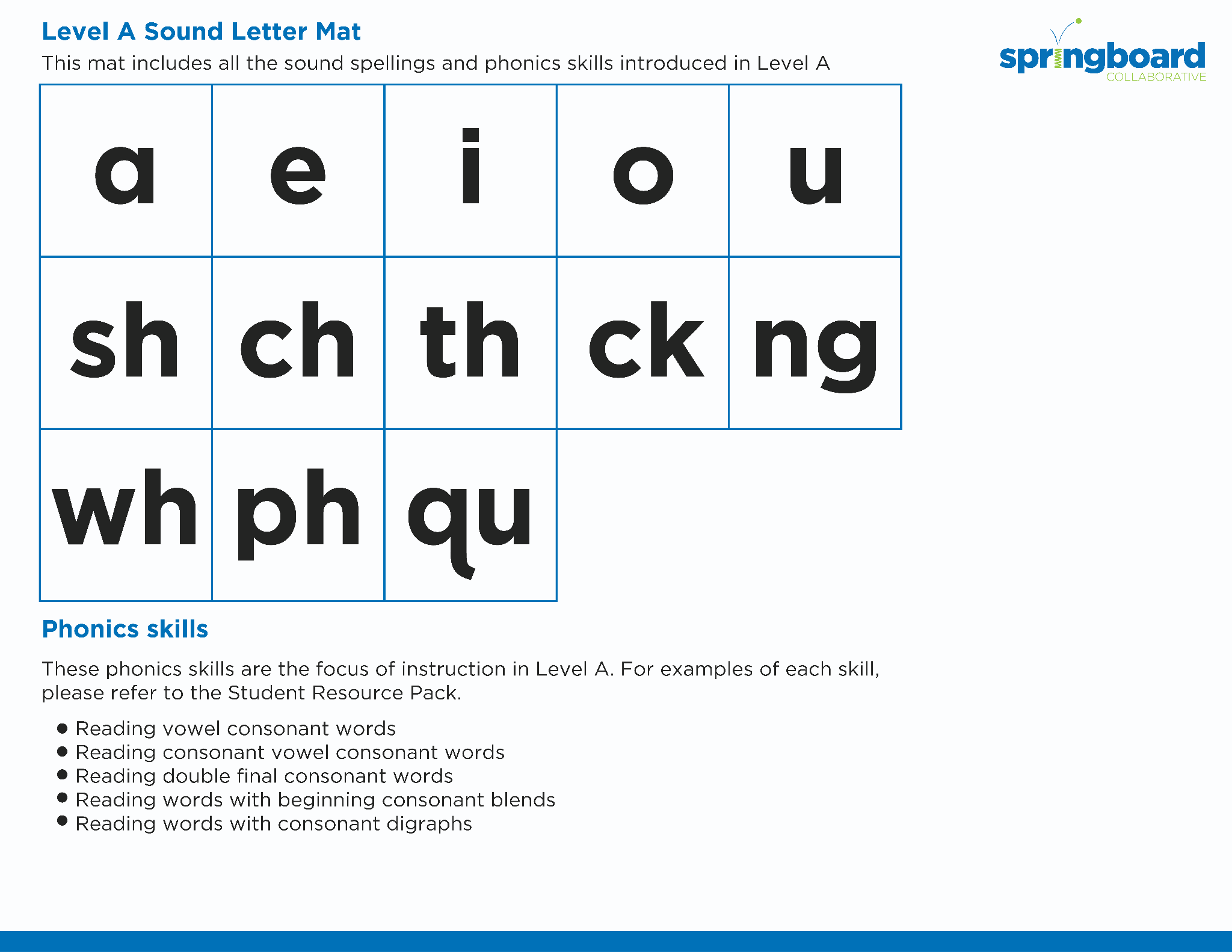 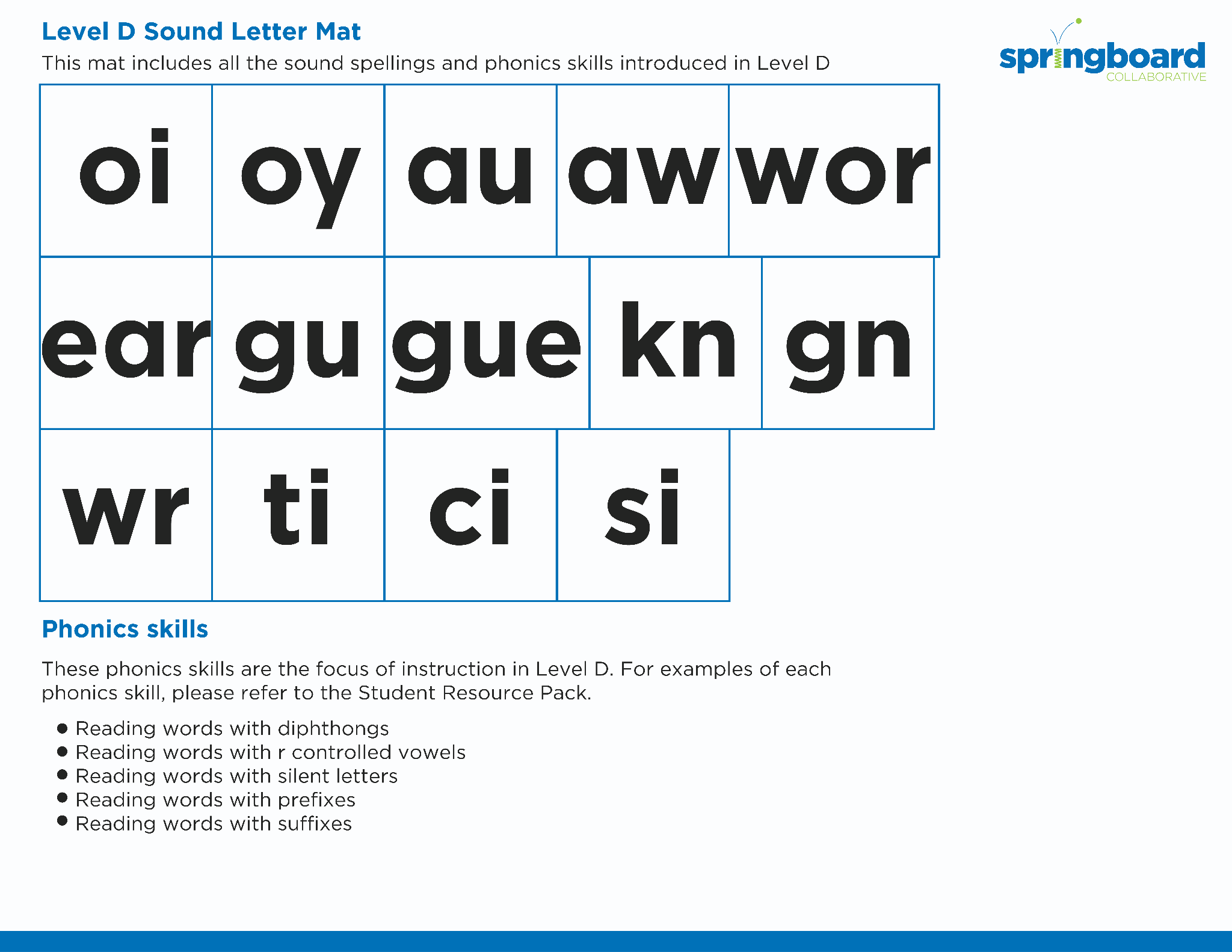 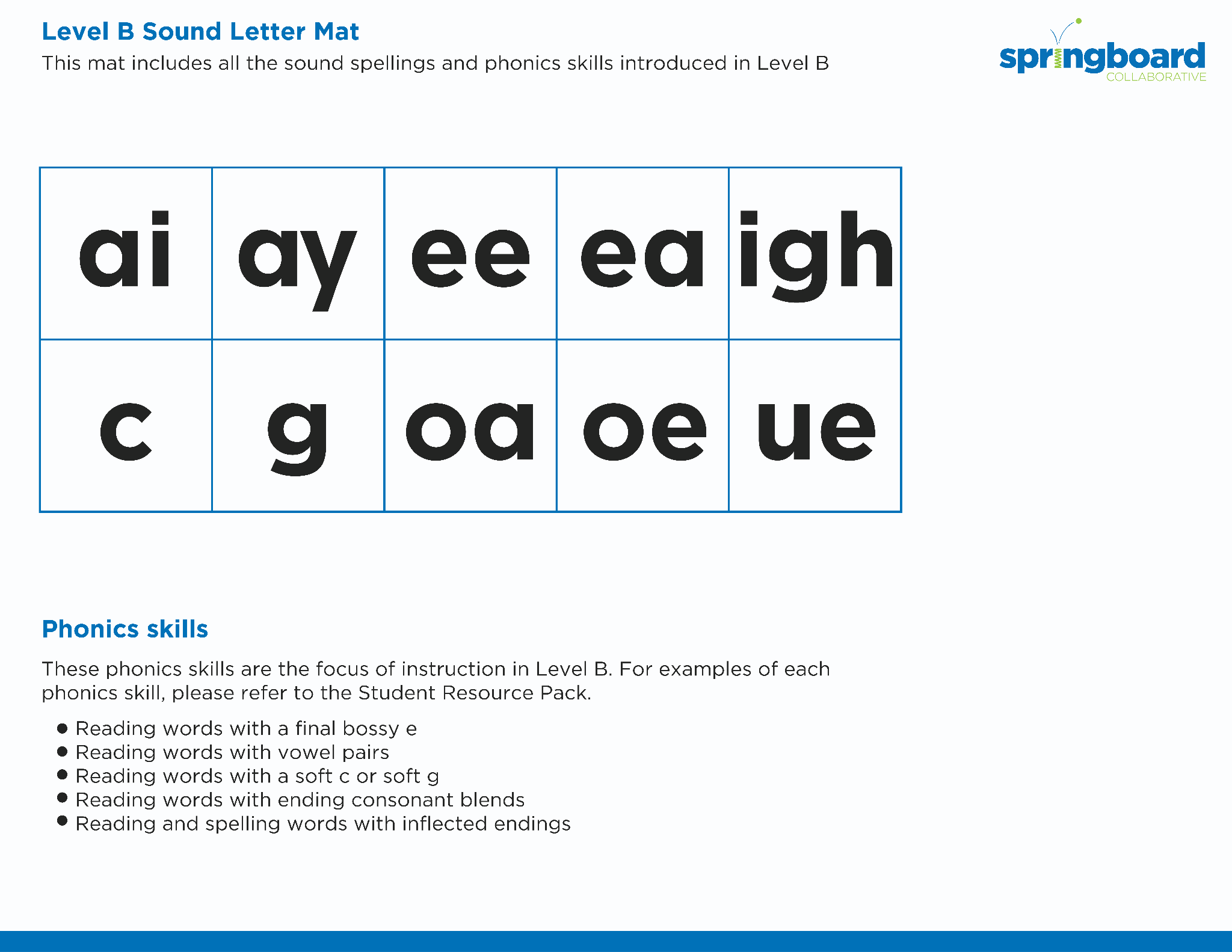 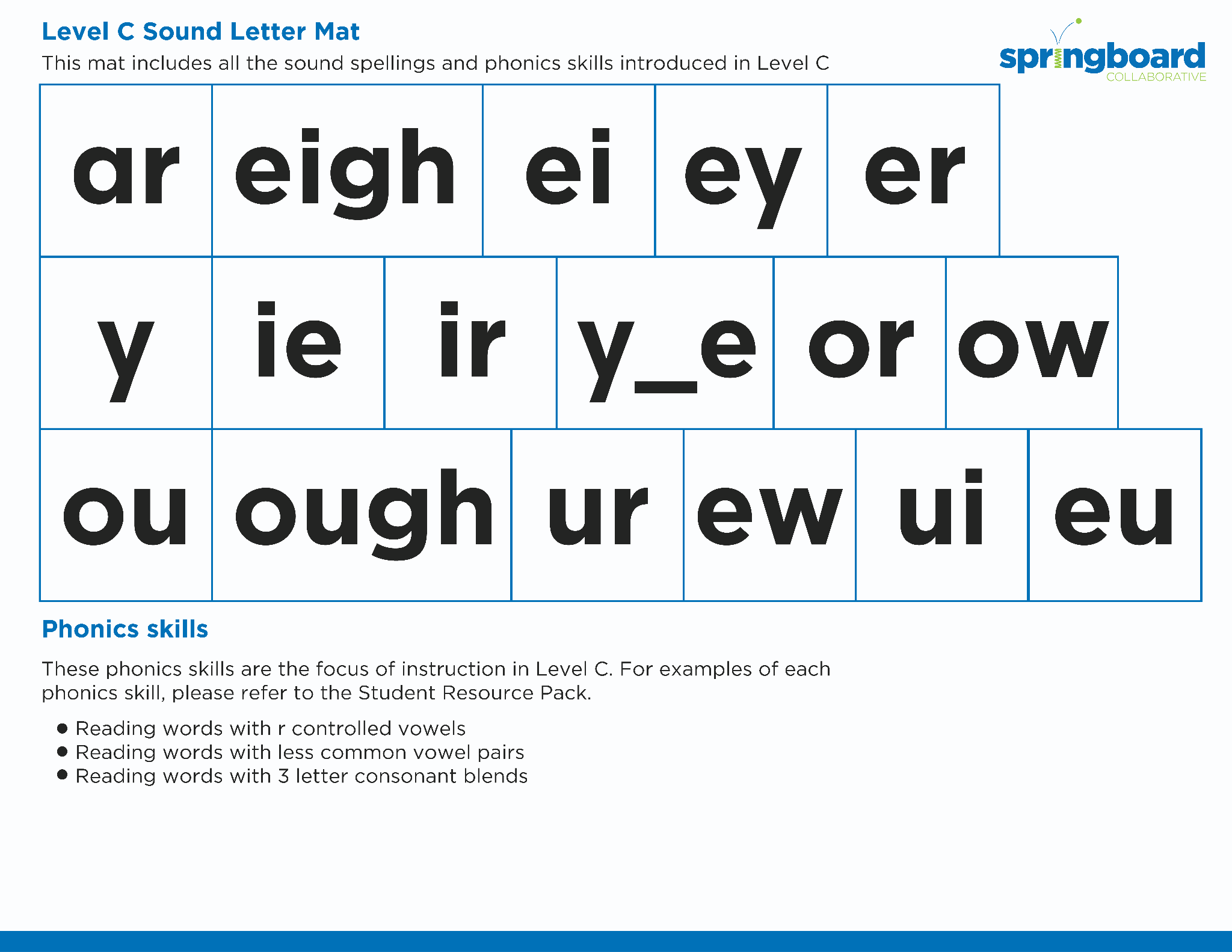 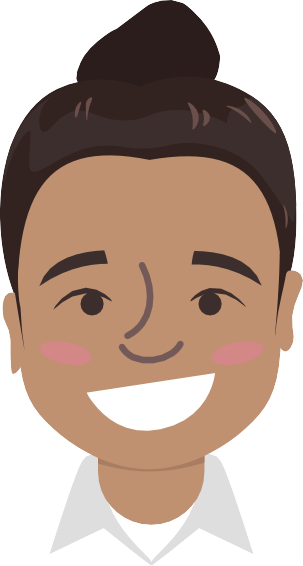 [Speaker Notes: See lesson plan for specific instructional guidance.

Introduce the Sound!
Say: Let's review each of these spellings and all our cards.
Do: Flip through and review all the sound spelling cards students have learned so far. (Sound Letter Cards: a, e, i, o, u, wh, sh, ch, ng, ck, ph, qu, ai, ay, ee, ea, igh, c, g, oa, oe, gu, ar, eigh, ei, ey, er, y, ie, ir, y_e, or, ow, ou, ough, ur, ew, ui, eu).
Say: Remember, o-i can say the diphthong, /oy/. Let's practice reading our new spelling pattern!]
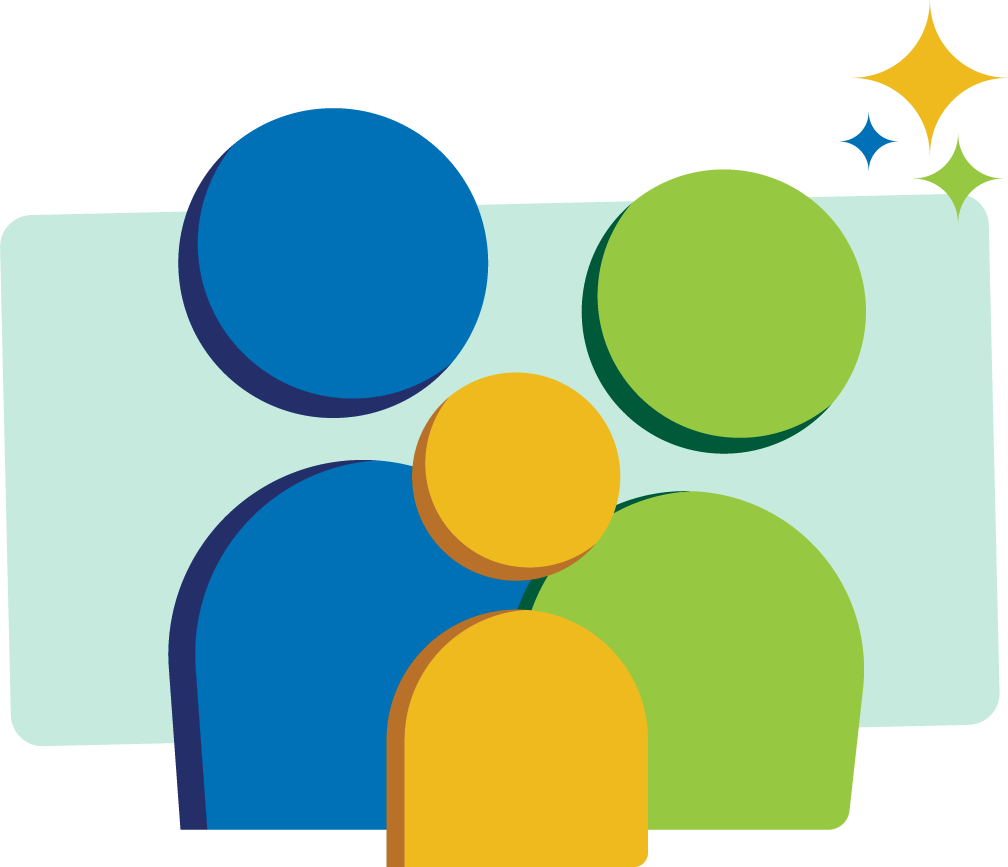 Blend 
the sounds
choice
Family Activity
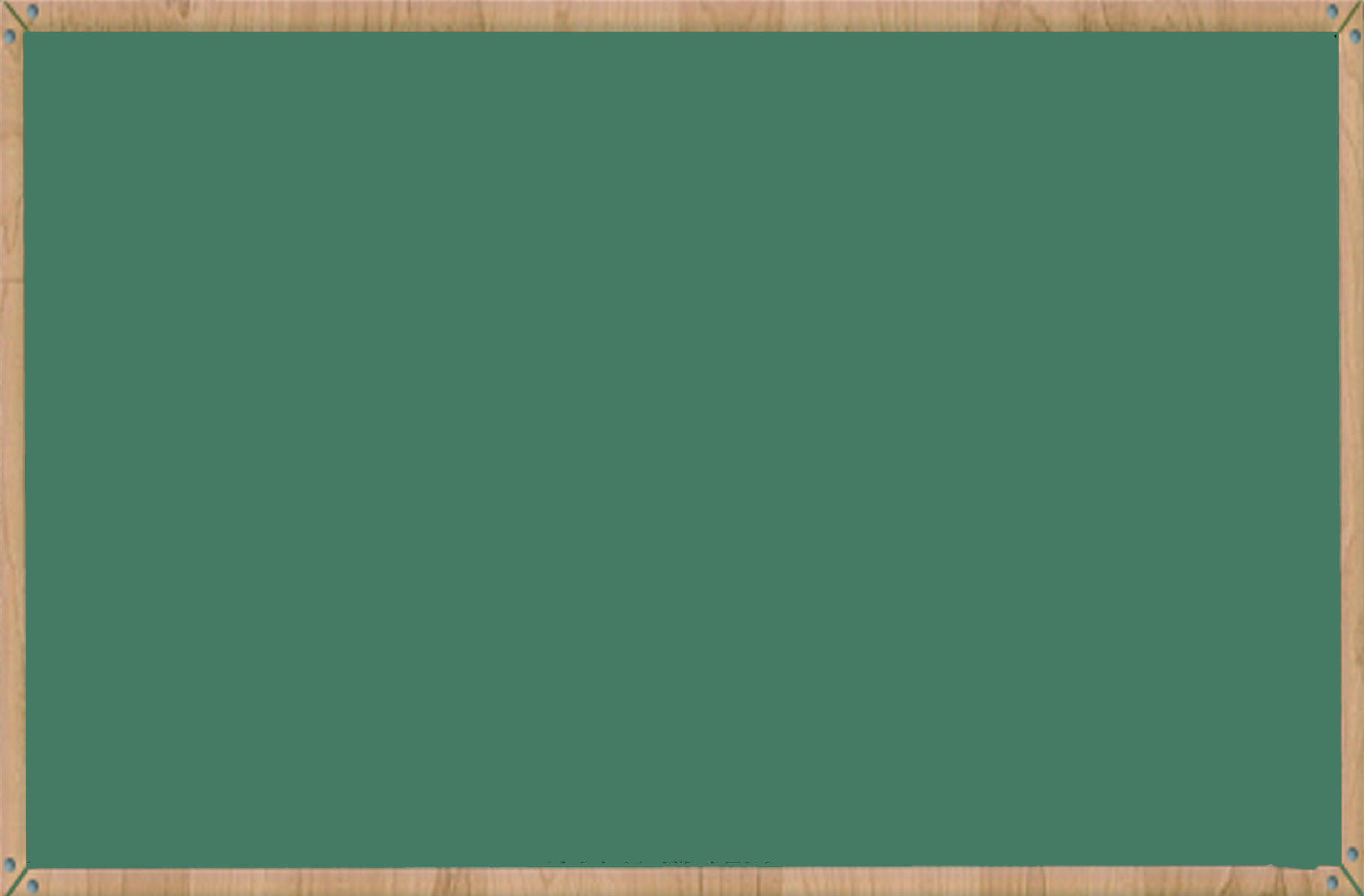 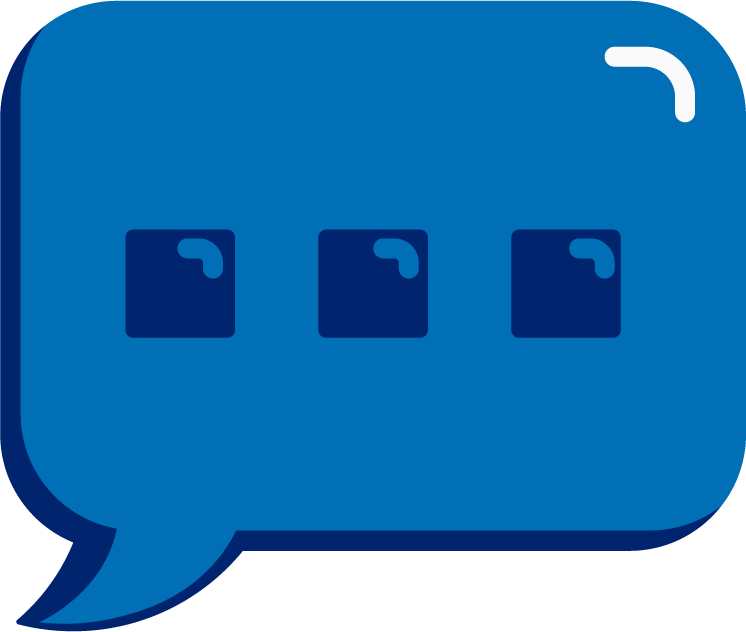 turmoil
It’s time to blend the sounds!

It’s time to blend the sounds to help us read the words smoothly!
[Speaker Notes: See lesson plan for specific instructional guidance.

Blend the Sounds!
Say: Blending sounds helps us read the words smoothly! Repeat our chant after me! 
"It's time to blend the sounds! 
It's time to blend the sounds to help us read the words smoothly!" 
Do: Say one sentence at a time of the Blend the Sounds chant and ask the students to repeat after you.
Say: Let's practice blending the sounds in some words today!

Say: When we blend the sounds in words, it helps us read the words smoothly. Let's try it. o-i makes the diphthong sound, /oy/.
Do: Point to the word choice.
Say: I notice that this word has an o-i.
Do: Underline it to show that it stays together.
Say: Let's sound out the word.
Do: Start at your shoulder, and chop/ tap the sounds out. When it's time to blend, start back at the shoulder and run your hand smoothly down your arm.
Say: /ch/ /oy/. I notice that there is an e after the c. That e makes the c soft. /s/. Putting it altogether. /ch/ /oy/ /s/ = "choice". Let's segment and blend the word together now using our Double Decker Elkonin Boxes.
Do: Segment and blend the word choice using the Double Decker Elkonin Boxes.
Say: Smart blending! Let's look at another word.
Do: Point to the word turmoil.
Say: What do you notice about this word?
Do: Allow students to point out that it has an o-i and a u-r.
Say: I notice this word uses o-i and u-r. It must be two syllables. Where are you going to divide the syllables?
Do: Listen as students decide where to divide the syllables.
Say: Let's try dividing between the r and m. T-u-r = "tur". M-o-i-l = /m/ /oy/ /l/ = "moil". You do it with your Double Decker Elkonin Boxes.
Do: Take notes on the students that can accurately blend and students that may need reteaching and/or additional support.
Say: Yes! Remember, o-i says /oy/. Great thinking while blending the sounds today!]
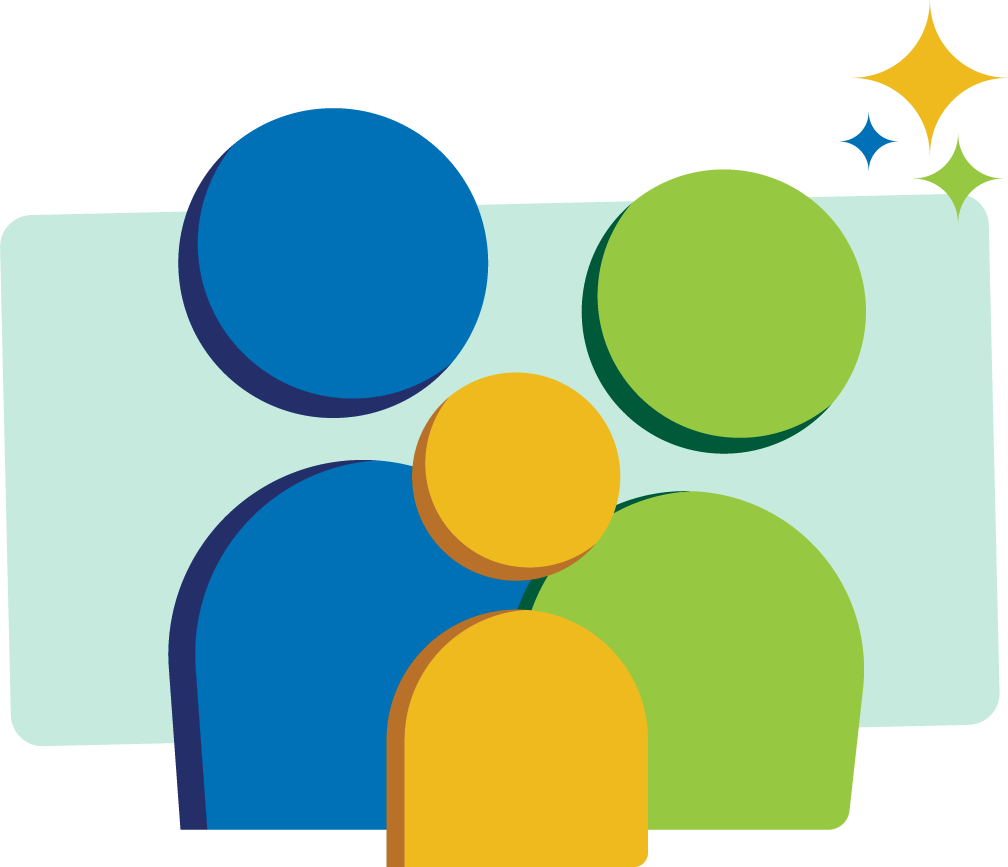 Read 
the words
Let’s rejoice and join the noisy party.
Hoist the toilet out the door.
Please avoid that poor choice.
Family Activity
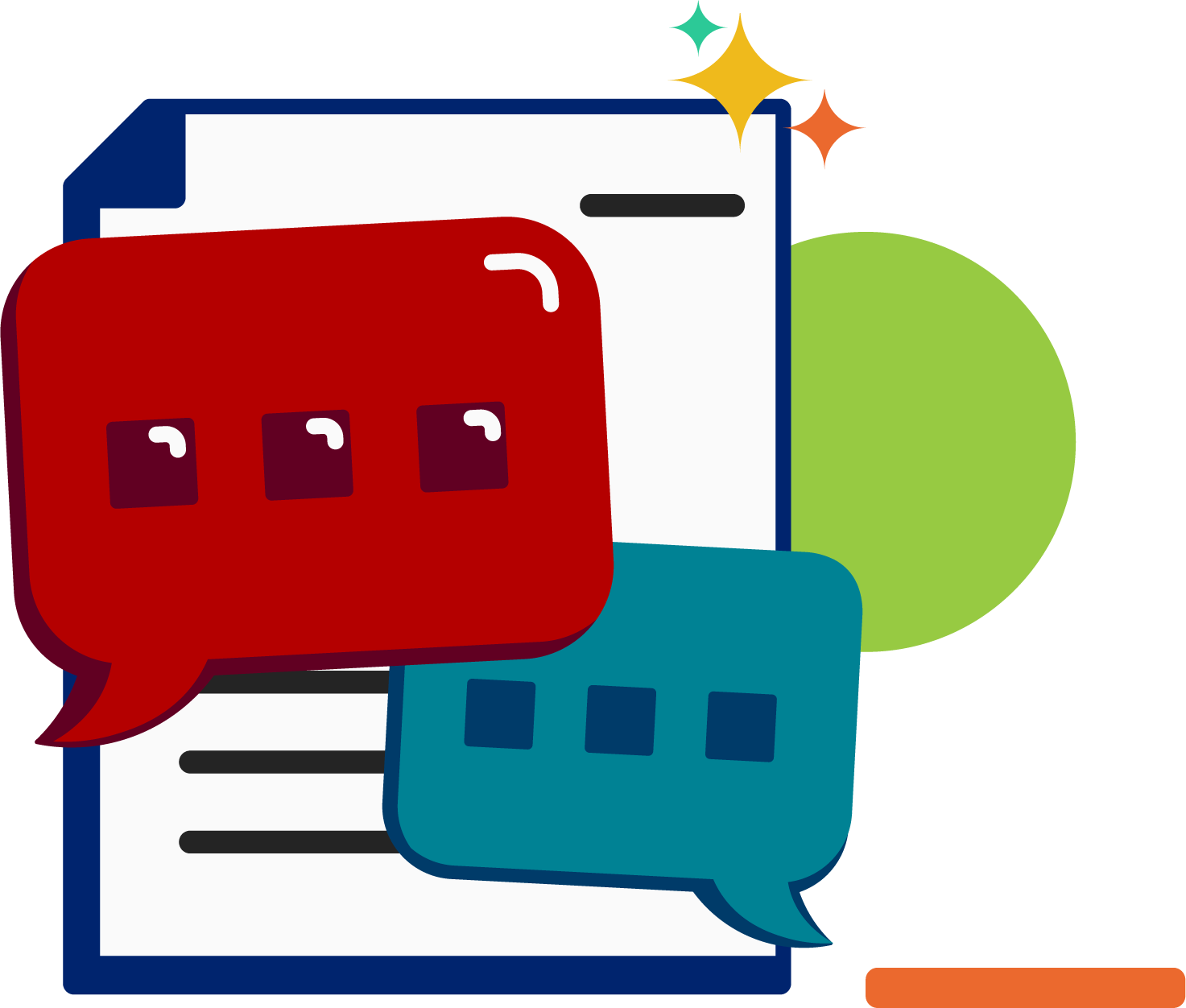 It’s time to read the words! 

It’s time to read the words, so we can read smoothly, like we are speaking!
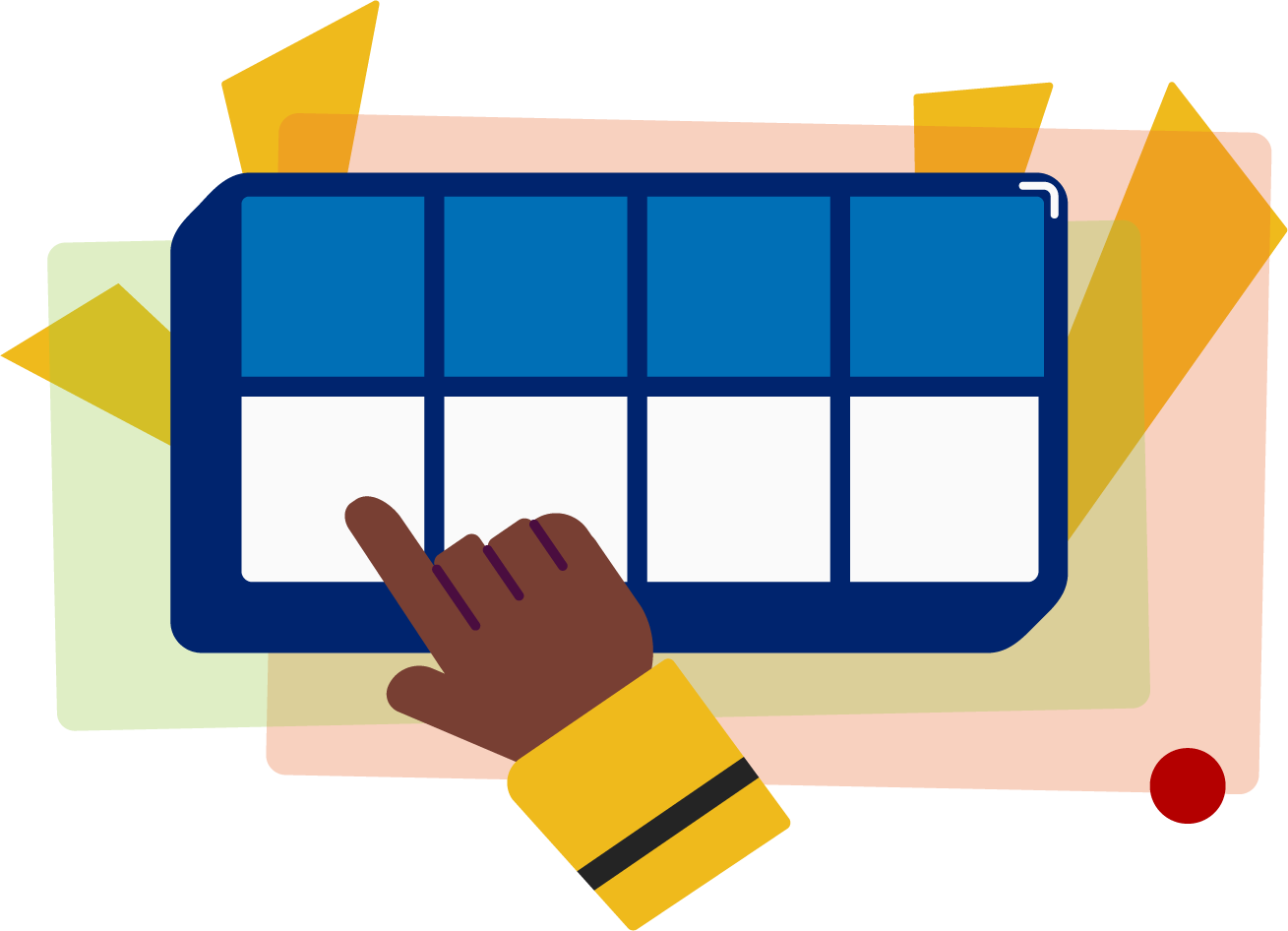 [Speaker Notes: See lesson plan for specific instructional guidance.

Read the Words!
Say: When we practice reading the words, it can help us read the words faster and faster. This helps us learn to read smoothly like when we are speaking! Repeat our chant after me! 
"It's time to read the words! 
It's time to read the words, so we can read smoothly, like we are speaking!" 
Do: Say one sentence at a time of the Read the Words chant and ask the students to repeat after you.
Say: Let's practice reading words today!

Say: We are going to read the words. When we practice reading the words, it helps us read faster and faster. This helps us focus on what we can learn from the words. Let's look at the first sentence.
Do: Point to the first sentence: Please avoid that poor choice.
Say: Let's start reading. If we come to a word we don't know, we'll stop and figure it out. Here we go.
Do: Guide the students along in the sentence stopping to decode words when necessary. If students become stuck on a word, use the decoding strategies we've been practicing.

Underline any letters that go together. Put dots under your vowels.
Draw in the syllable break.
Look for the spelling patterns.
Name any phonetic rules that help with pronunciation.
Try reading it. Is it right? If not, try another pronunciation.
When you have it right, start the sentence again to make sure you're reading for meaning.

Say: Excellent work!
Do: Repeat these steps with a couple more sentences.
Sentence 2: Hoist the toilet out the door.
Sentence 3: Let's rejoice and join the noisy party.
Say: Remember, o-i makes the sound, /oy/. Those brains are growing!]
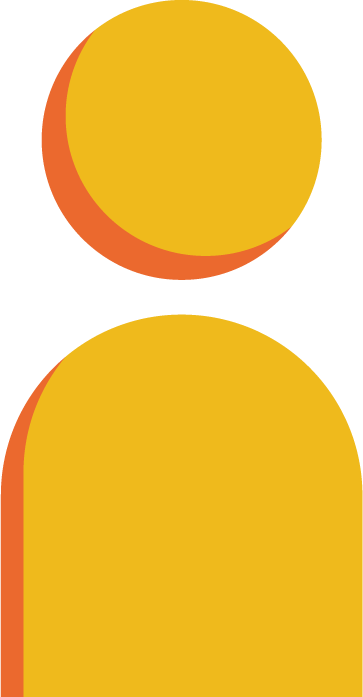 Decode the words
appoint		  oink
spoil			       	 toilet
coin				       	 avoid
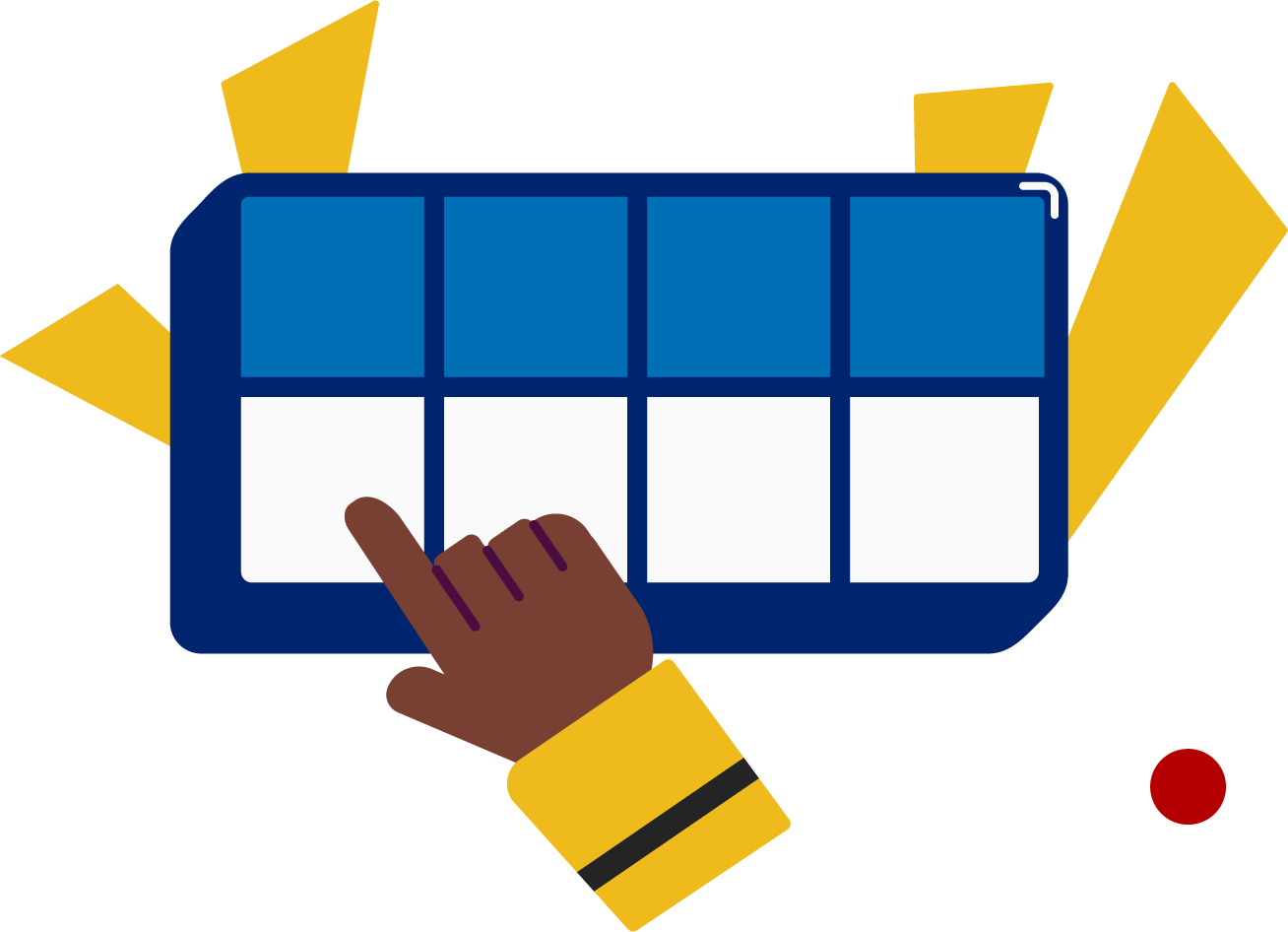 It’s time to decode the sounds in the words!

It’s time to decode the sounds in the words so we can read the words!
[Speaker Notes: See lesson plan for specific instructional guidance.

Decode the Words!
Say: Decoding is when you break up the sounds in a word and read each sound one at a time. Then you blend the sounds together to read the word! Repeat our chant after me! 
"It's time to decode the sounds in the words! 
It's time to decode the sounds in the words so we can read the words!" 
Do: Say one sentence at a time of the Decode the Words chant and ask the students to repeat after you.
Say: Let's practice decoding the sounds in words today!

Say: We are going to decode the words. Remember decoding is when you break up the sounds in a word and read each sound one at a time. Then you blend the sounds together to read the word! When we decode the sounds in words, it helps us read the words correctly. Look at our words for today.
Do: Point to the words.
Say: Follow this routine:
Underline any letters that go together. Put dots under your vowels.
Draw in the syllable break.
Look for the spelling patterns.
Name any phonetic rules that help with pronunciation.
Try reading it. Is it right? If not, try another pronunciation.
Do: Partner students.
Say: You and your partner work together to decode these words (appoint, oink, spoil, toilet, coin, avoid). I'll be by to listen. Use your Double Decker Elkonin Boxes.
Do: Listen as students decode the word. Take notes on the students that can accurately articulate the sounds and read the word and students that may need reteaching and/or additional support.
Say: Excellent work applying our new rule to decoding words today!]
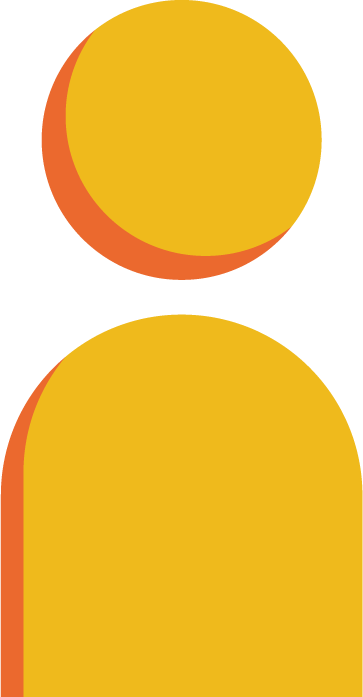 Spell 
the words
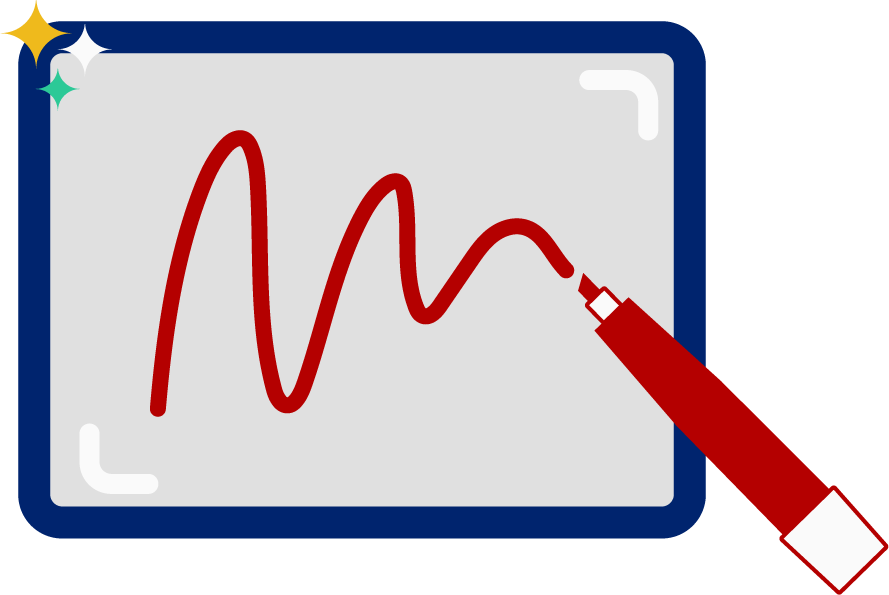 b
oi
l
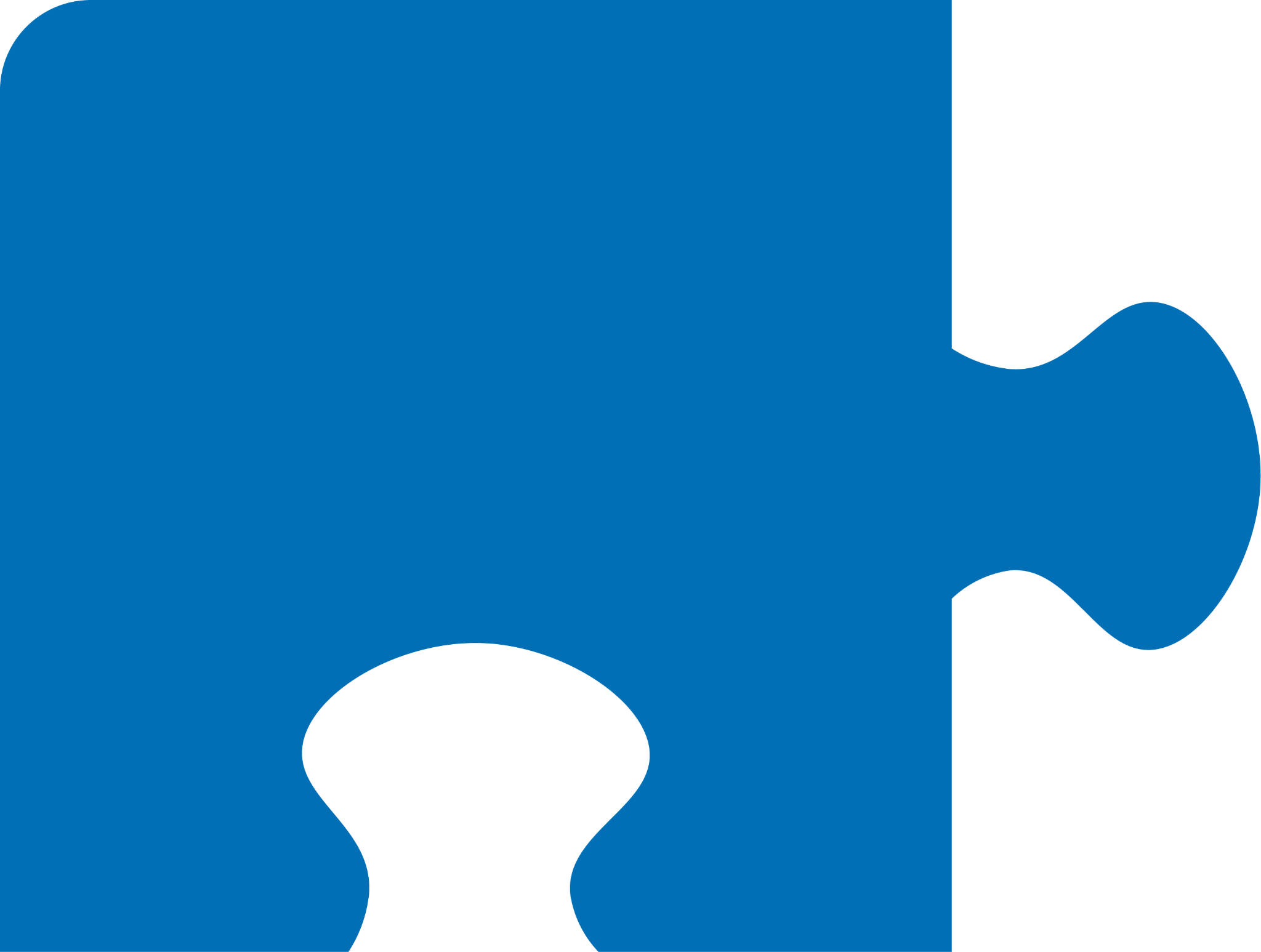 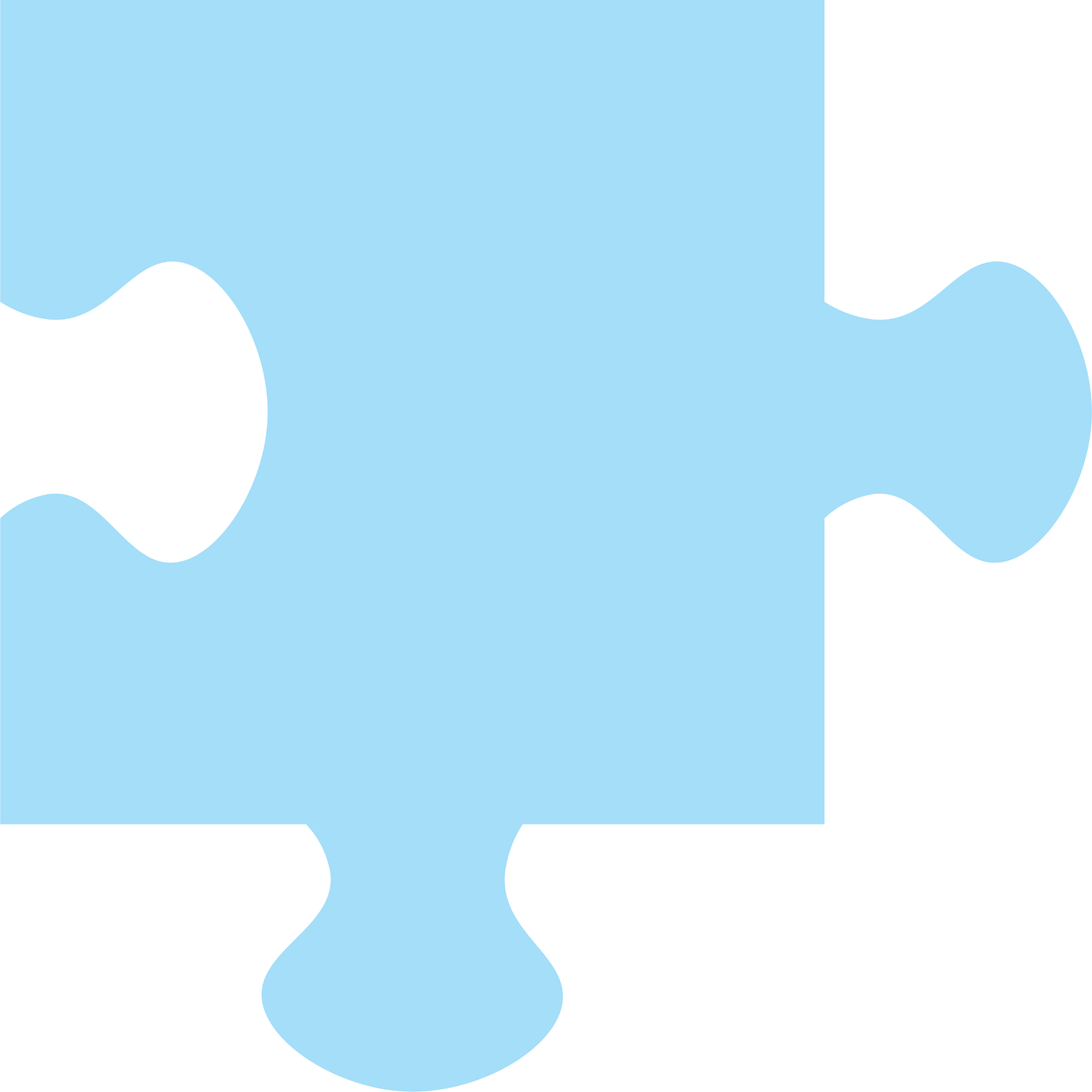 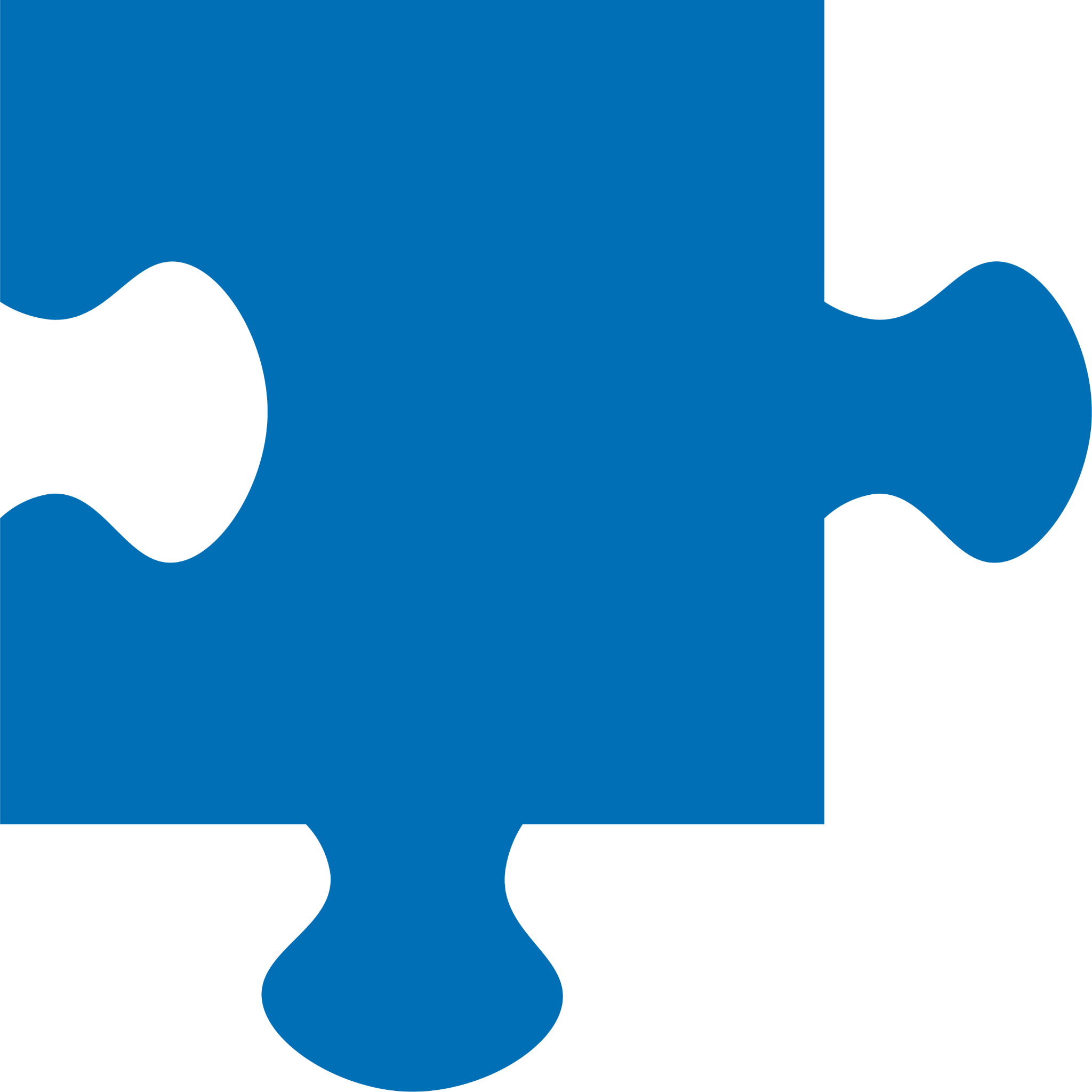 It’s time to spell the words! 

It’s time to spell the words to show we understand the rule!
[Speaker Notes: See lesson plan for specific instructional guidance.

Spell the Words!
Say: When we can spell words, it shows that we met the target. When we hear the sounds, we can match the sounds to the correct letters and spell the word! Repeat our chant after me!
"It's time to spell the words! 
It's time to spell the words to show we understand the rule!" 
Do: Say one sentence at a time of the Spell the Words chant and ask the students to repeat after you.
Say: Let's practice spelling words today!

Say: We are going to spell the words. Remember when we can spell words with the correct rule it shows that we met the target. When we hear the sounds we can match the sounds to the correct letters and spell the word! Listen to our words for today. The word is boil. How would we spell the word boil. Let's listen to the sounds and match the sound to the correct letter. The word is "boil". I hear /b/ /oy/ /l/. We'll use o-i for the /oy/ because it's in the middle of the word. Use your whiteboards.
Do: Watch as students spell the word using the letter and sound connections. Take notes on the students that can accurately articulate the sound and spell the word and students that may need reteaching and/or additional support.
Say: Yes, when we spell the word boil we write the letters b-o-i-l. /b/ /oy/ /l/ = b-o-i-l. You spelled it.]
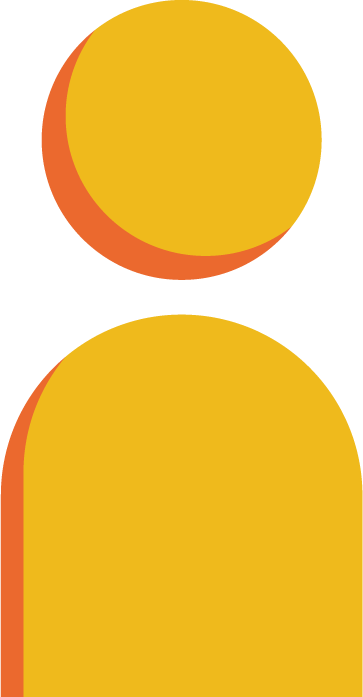 Spell 
the words
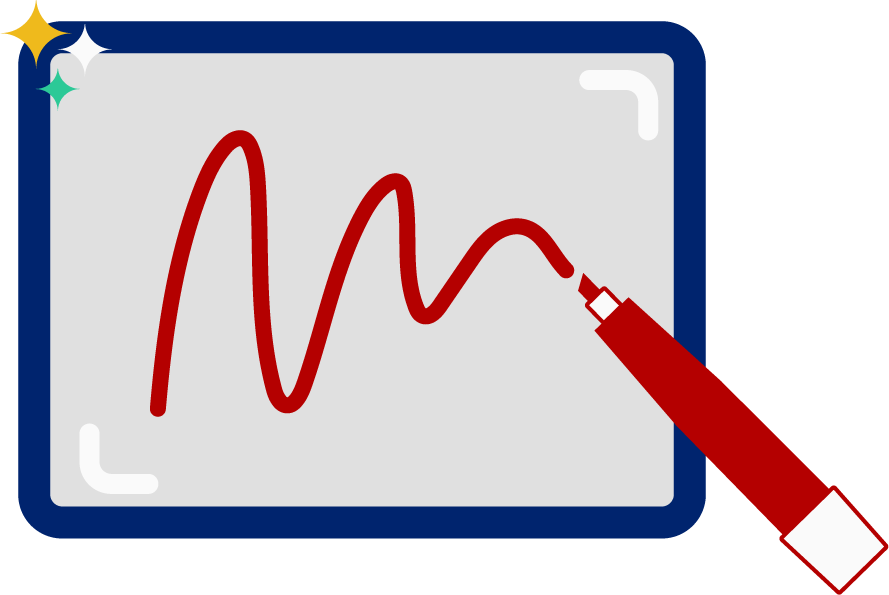 s
oi
l
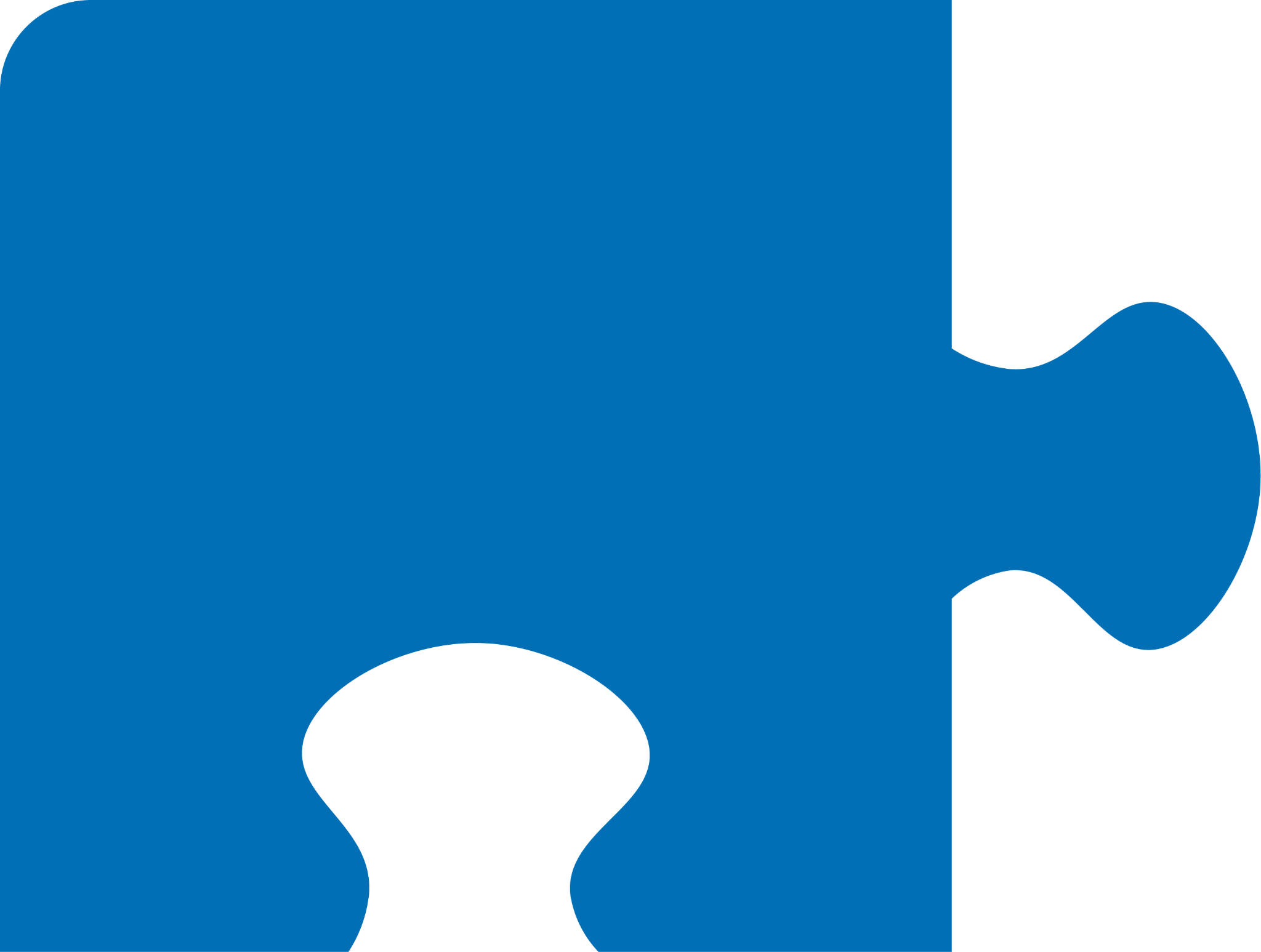 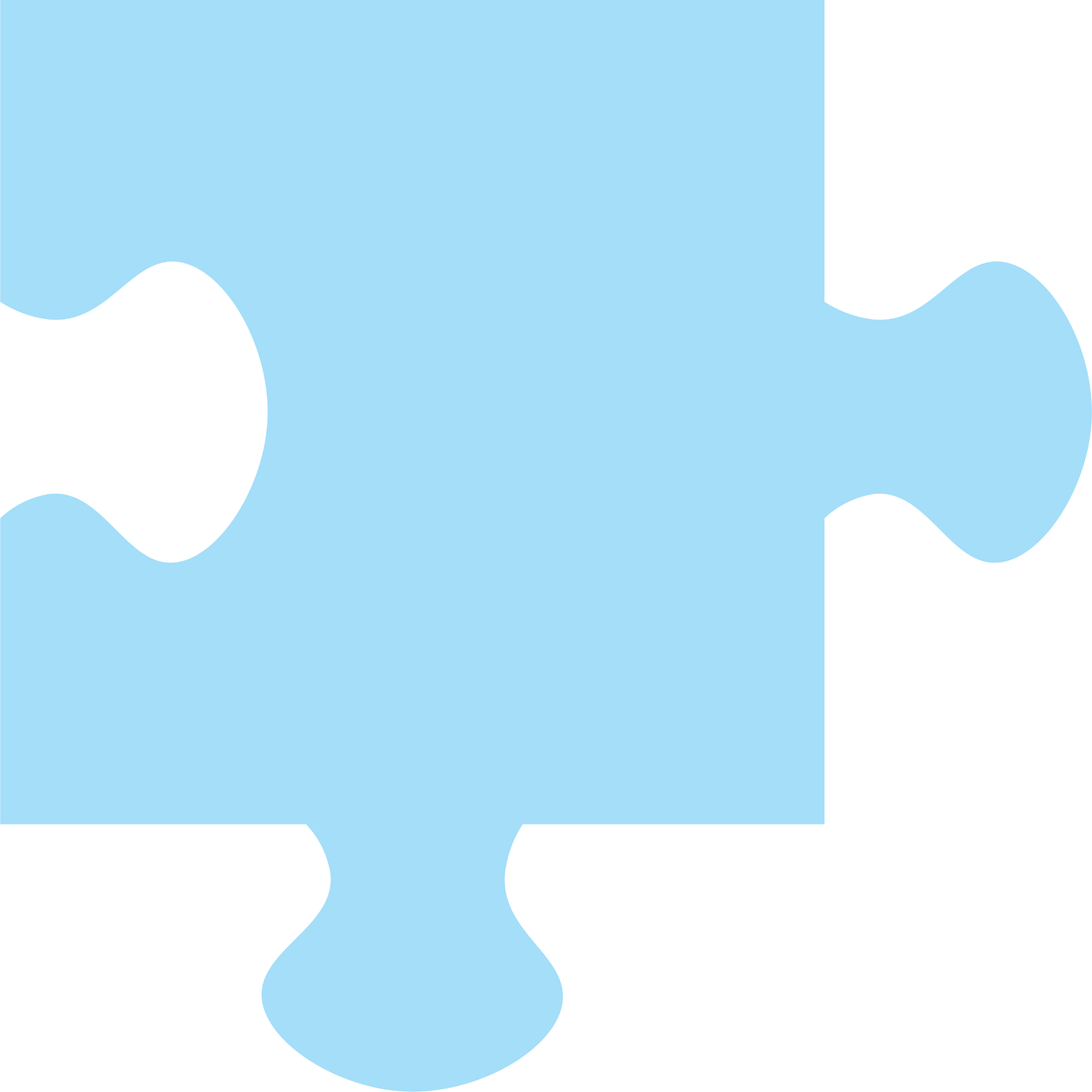 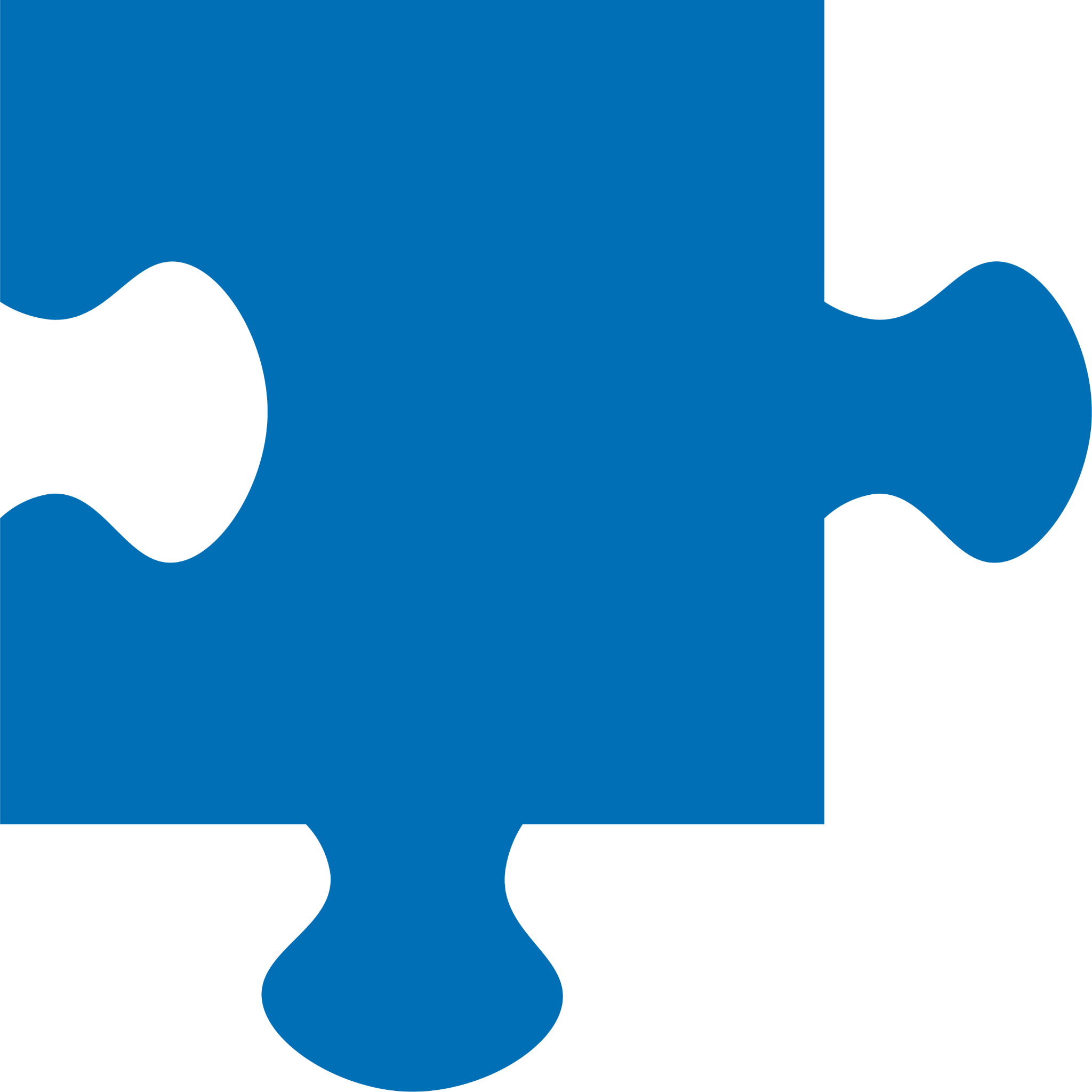 [Speaker Notes: See lesson plan for specific instructional guidance.

Spell the Words!
Say: Let's change boil to soil. How do I spell the word soil? Use your whiteboards.
Do: Watch as students spell the word using the letter and sound connections. Take notes on the students that can accurately articulate the sound and spell the word and students that may need reteaching and/or additional support.
Say: Yes, when we write "soil" we write the letters s-o-i-l.]
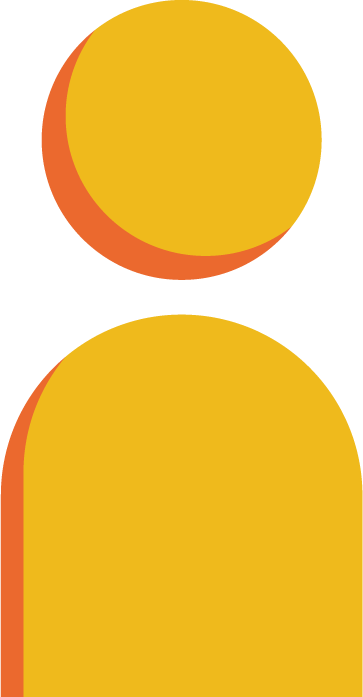 Spell 
the words
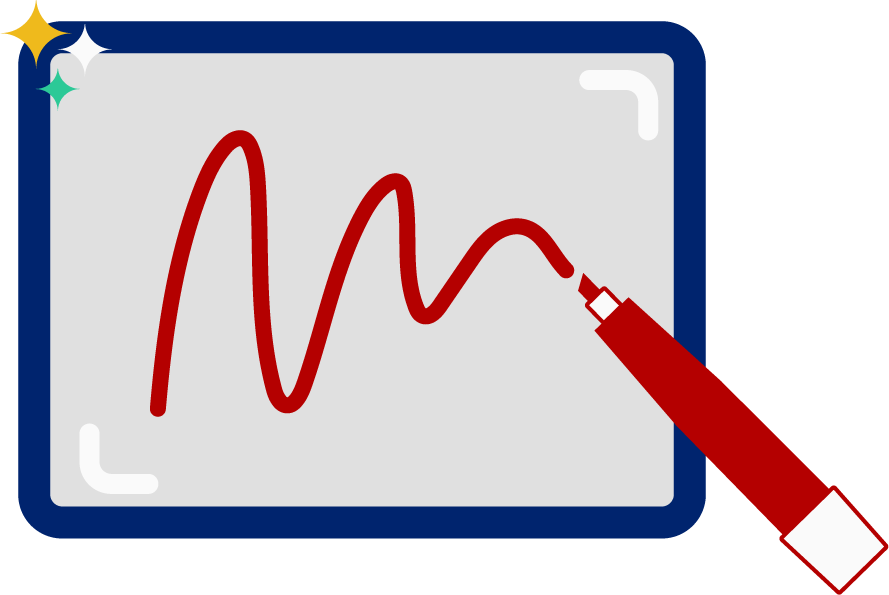 b
r
oi
l
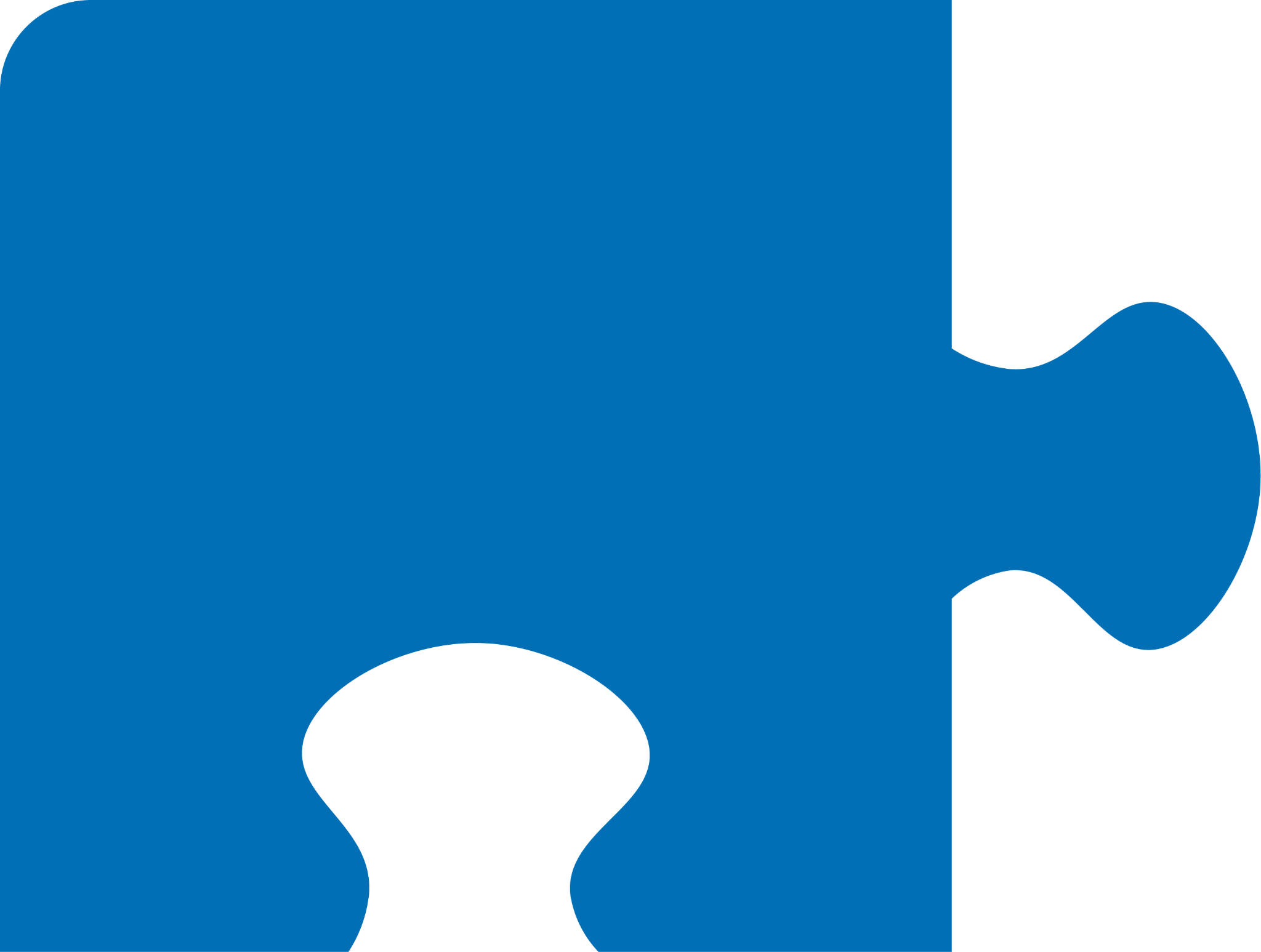 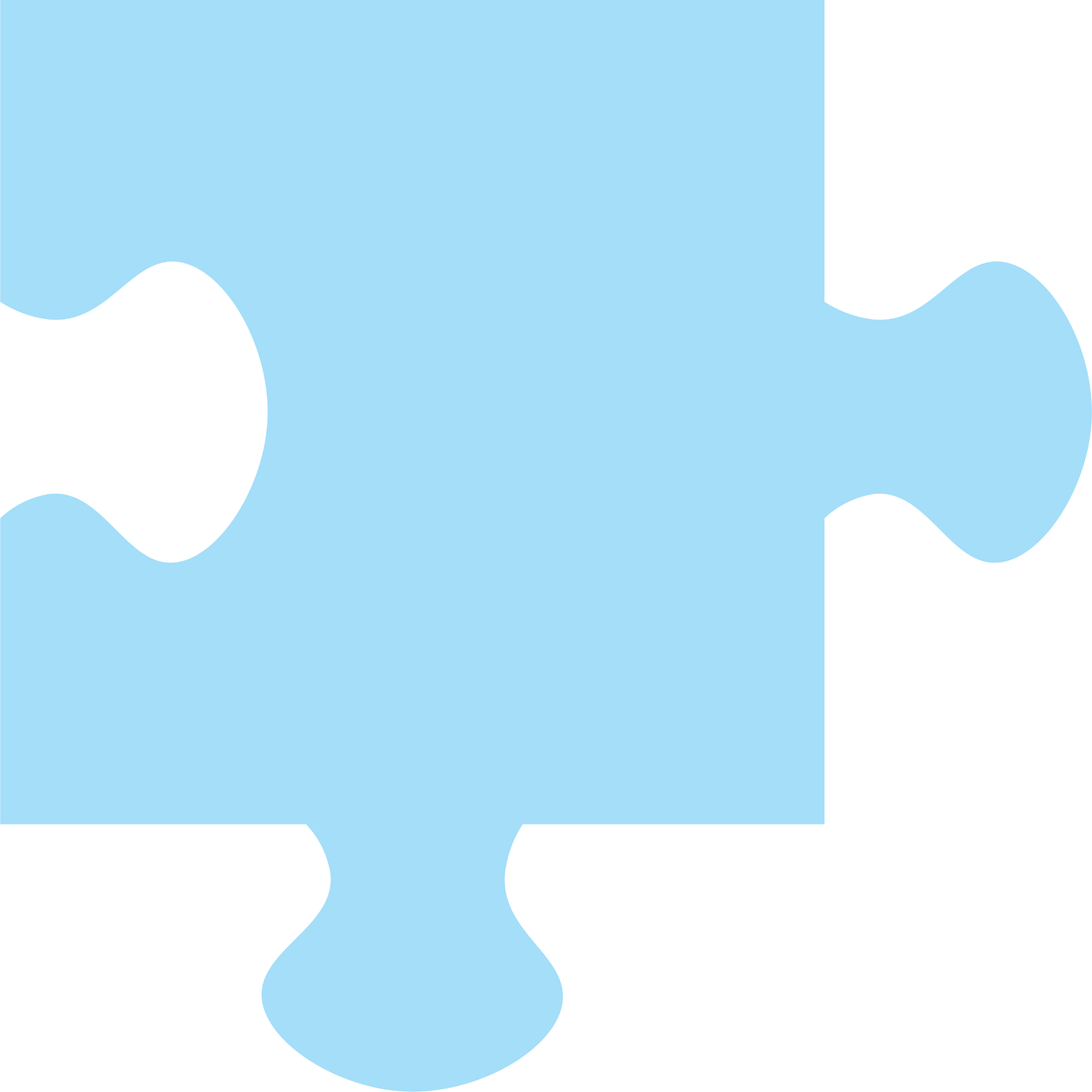 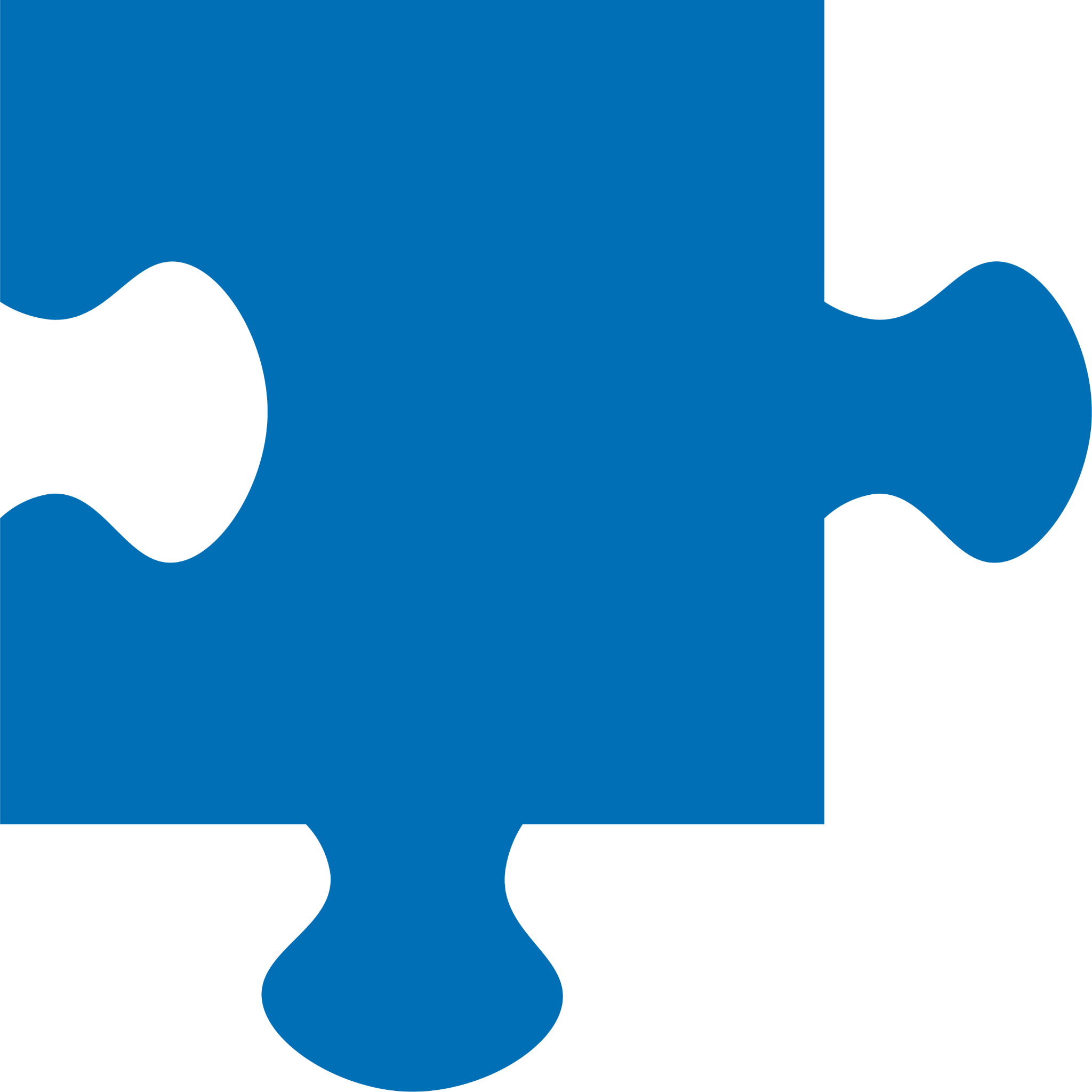 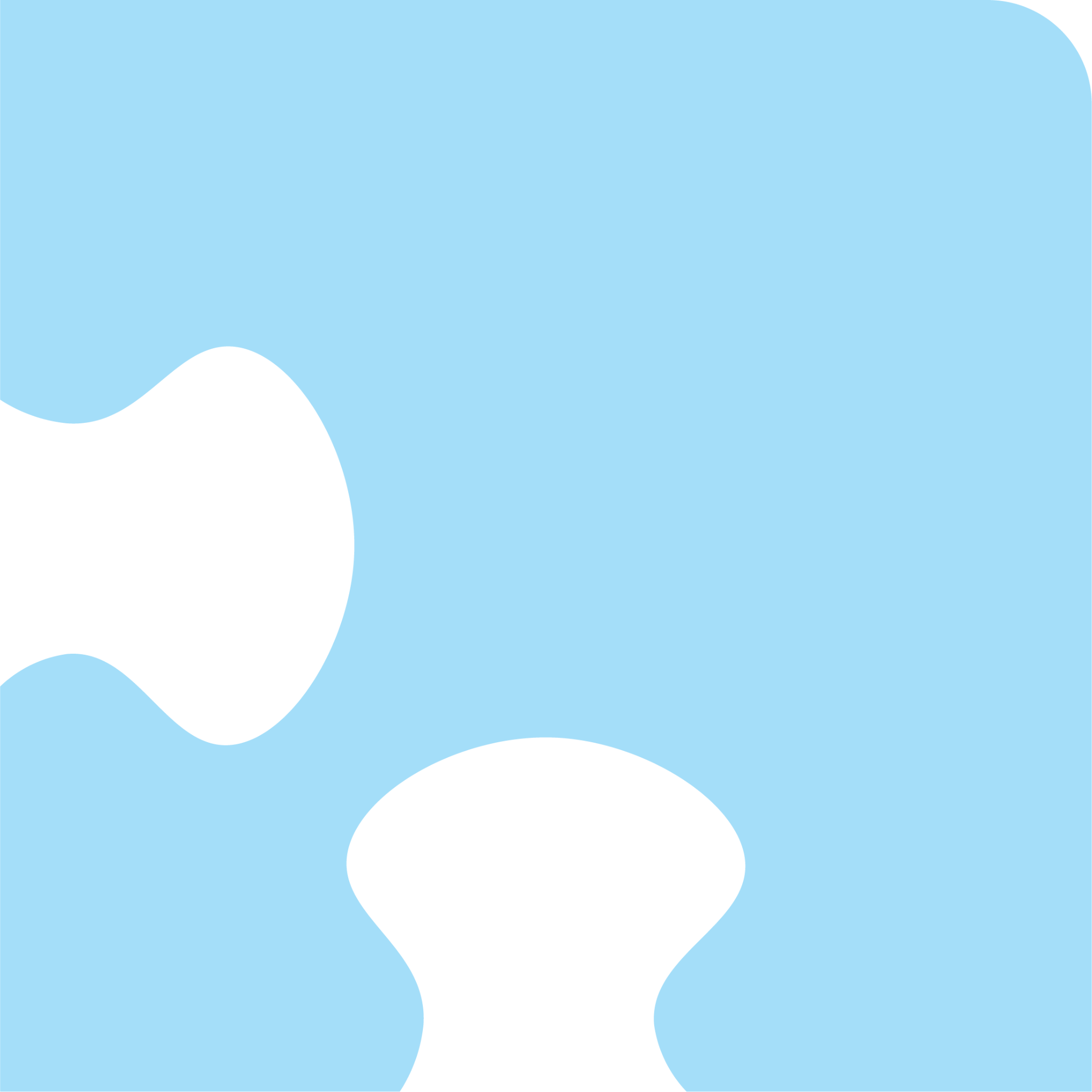 [Speaker Notes: See lesson plan for specific instructional guidance.

Spell the Words!
Say: Let's change the word to broil. How would we spell broil?
Do: Give students time to change the /s/ to /b/ /r/.
Say: Yup! How did you do it?
Do: Allows students to share.
Say: o-i says /oy/. Great thinking! Awesome job spelling words today!]
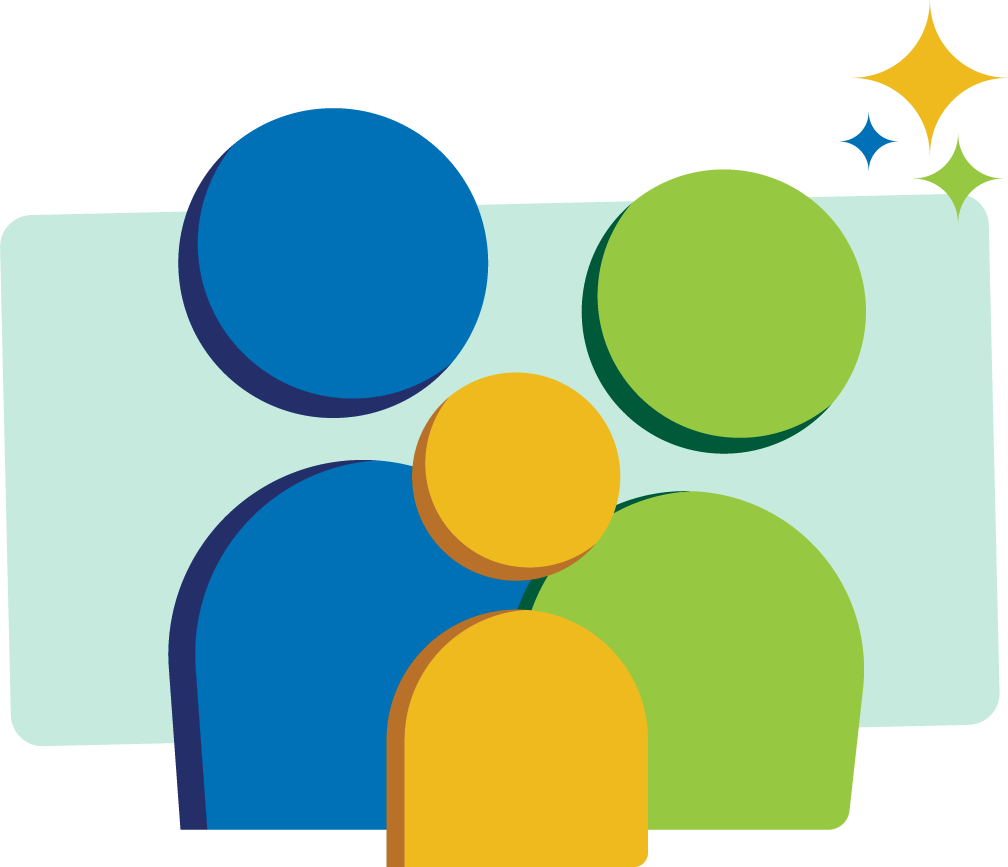 High 
Frequency 
Words
enough
laugh
Family Activity
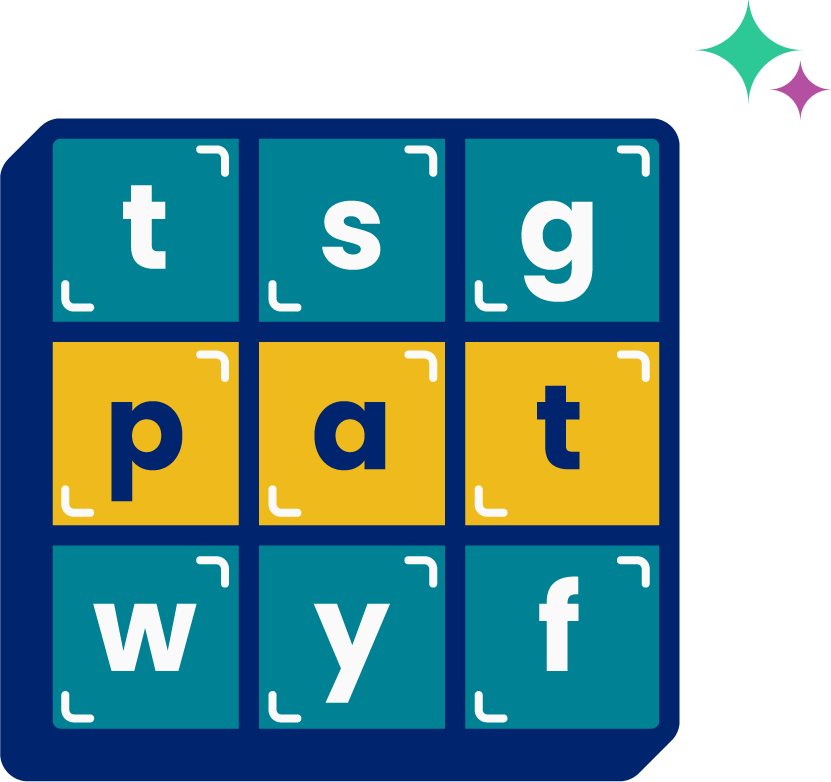 We see high frequency words all the time! 

Let’s figure out how to read them!
[Speaker Notes: See lesson plan for specific instructional guidance.

High Frequency Words!
Say: Some words we can sound out now, some words we'll learn how to sound out later, and some words are rule breakers and we can't sound out. Words that show up a lot in books are called High Frequency Words. Let's learn some! Repeat our chant after me!
"We see high frequency words all the time! 
Let's figure out how to read them!"
Do: Say one sentence at a time of the High Frequency Words chant and ask the students to repeat after you. 
Say: Let's read our high frequency words!

Say: Today, we're learning 2 new words!
Do: Display the word enough.
Say: Let's start by identifying any letters that stick together. I see o-u-g-h. I am going to underline it.
Do: Underline o-u-g-h. enough.
Say: I see we also have an e in this word. That tells me that we have 2 syllables. I'm going to add the syllable break between the e and n.
Do: Draw in a syllable break between the e and n. e|nough
Say: I think we're ready to sound it out. I know a vowel at the end of a syllable will say it's name. /e/.
Do: Point to the letters as you read.
Say: N says /n/. The last part is o-u-g-h. We learned before that o-u-g-h makes the long o sound. That is true. o-u-g-h makes a lot of other sounds too. o-u-g-h can say /uf/. In this word, o-u-g-h says /uf/. Let's blend everything.
Do: Point to the parts of the word as you blend.
Say: /e/ /n/ /uf/ = "enough". I have enough homework for tonight, thank you. Read it with me.
Do: Listen and respond as students read with you.
Say: We have another word today.
Do: Display the word laugh.
Say: Start by underlining the letters that stick together. I see a-u-g-h. We're going to underline it.
Do: Underline a-u-g-h. Laugh.
Say: a-u-g-h can say /af/. In this word, a-u-g-h says /af/. Let's blend this word.
Do: Point to letters as you blend.
Say: /l/ /af/ = "laugh". That joke makes me laugh and laugh. Read it with me.
Do: Listen and respond as students read the word.
Say: Excellent work! Let's read our previous high frequency words!
Do: Point to or hold up all the high frequency words to this point as the students read them.
Say: Excellent work learning 2 new high frequency words today.

enough, laugh]